Oficina de Control Interno

Comité Institucional Coordinador de Control Interno
Octubre de 2023
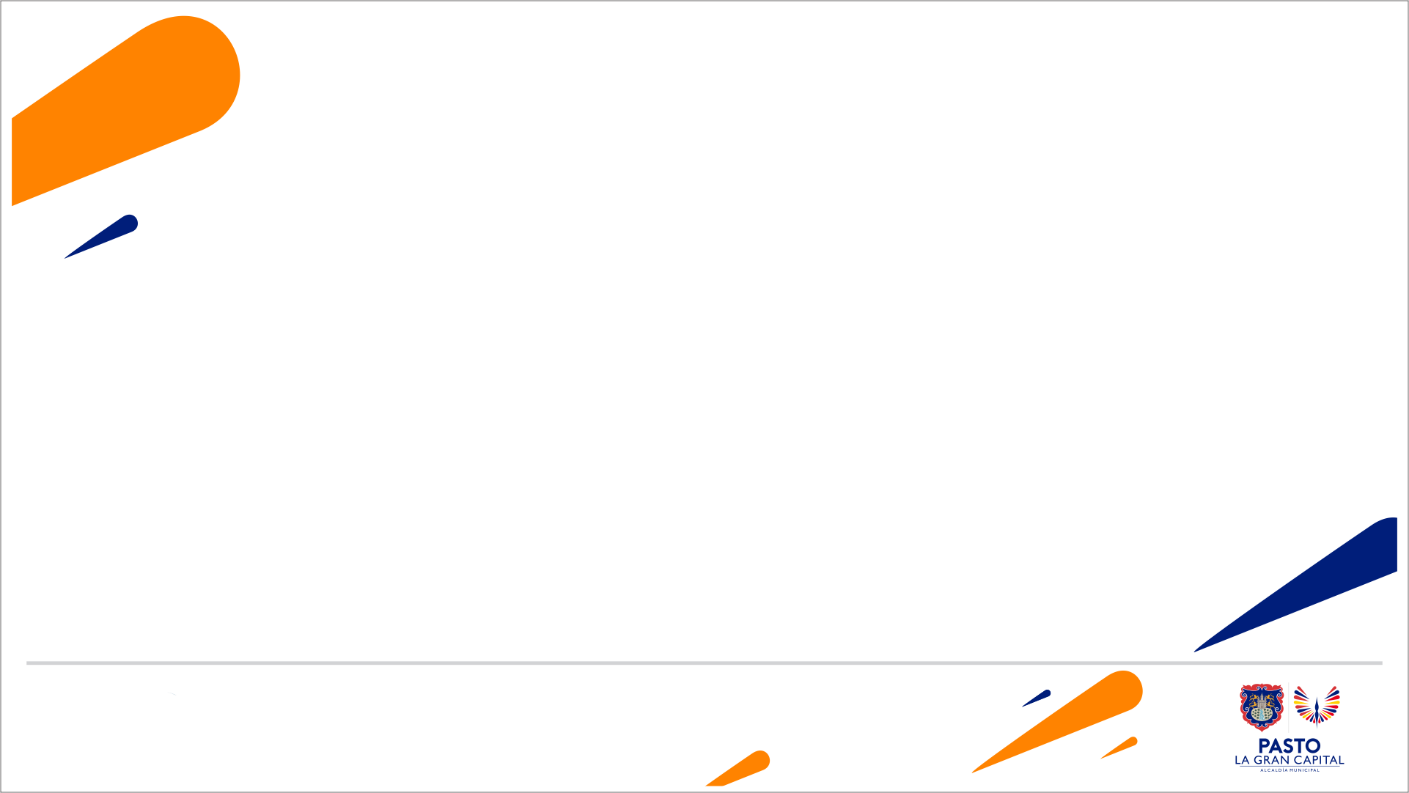 Orden del Día

Llamado a lista y verificación del quórum
Lectura y aprobación del orden del día 
Lectura y aprobación del Acta anterior 003 del 28 de junio de 2023
Balance del estado de planes de mejoramiento vigentes.
Informe de seguimiento a mapa de riesgos institucional primer cuatrimestre (enero – abril) de 2023
Informe Austeridad en el gasto primer trimestre (enero – marzo) y segundo trimestre (abril – junio) del 2023.
Proposiciones y varios
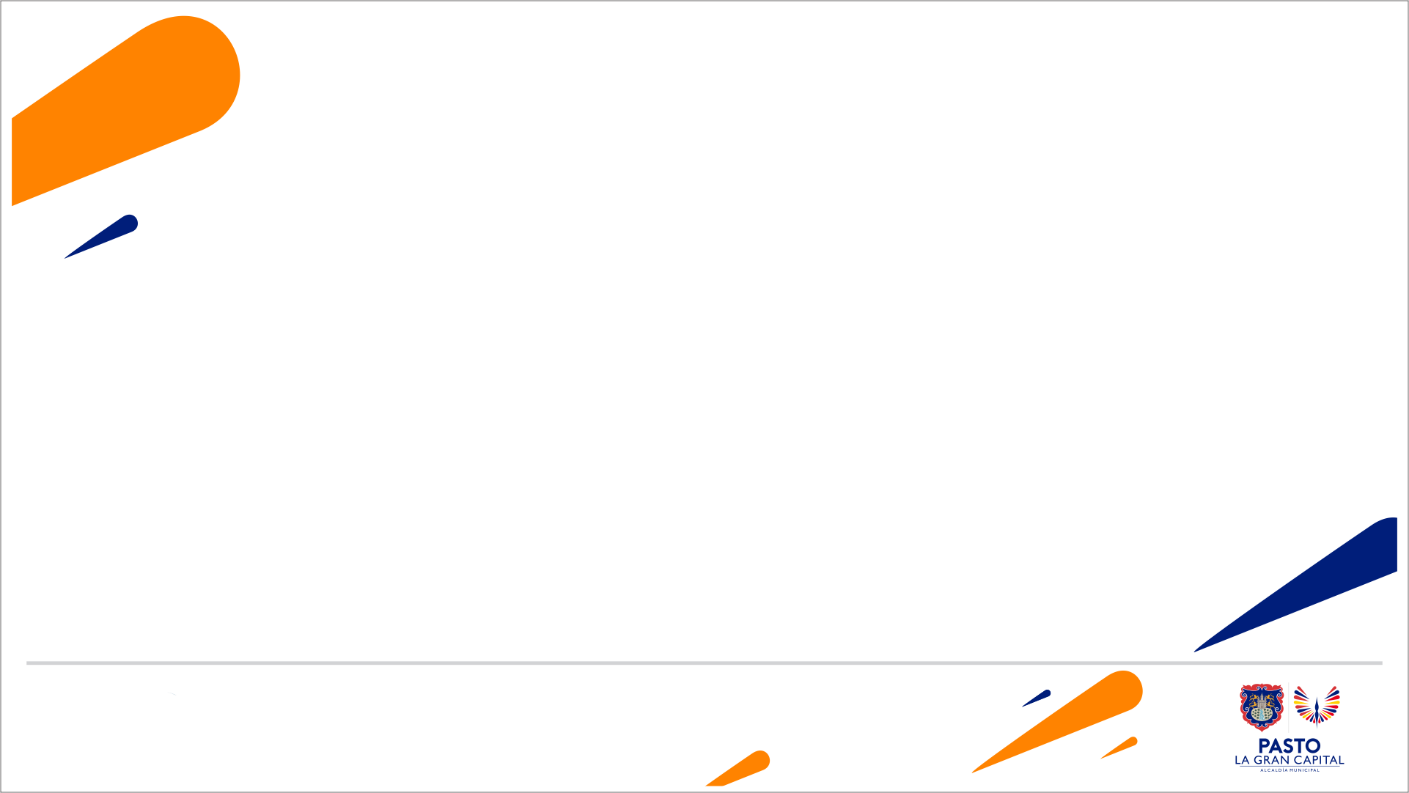 Desarrollo


Llamado a lista y verificación del quórum
Lectura y aprobación del orden del día
Lectura y aprobación del acta anterior (sesión 28 de junio de 2023)
Balance del estado de planes de mejoramiento vigentes.
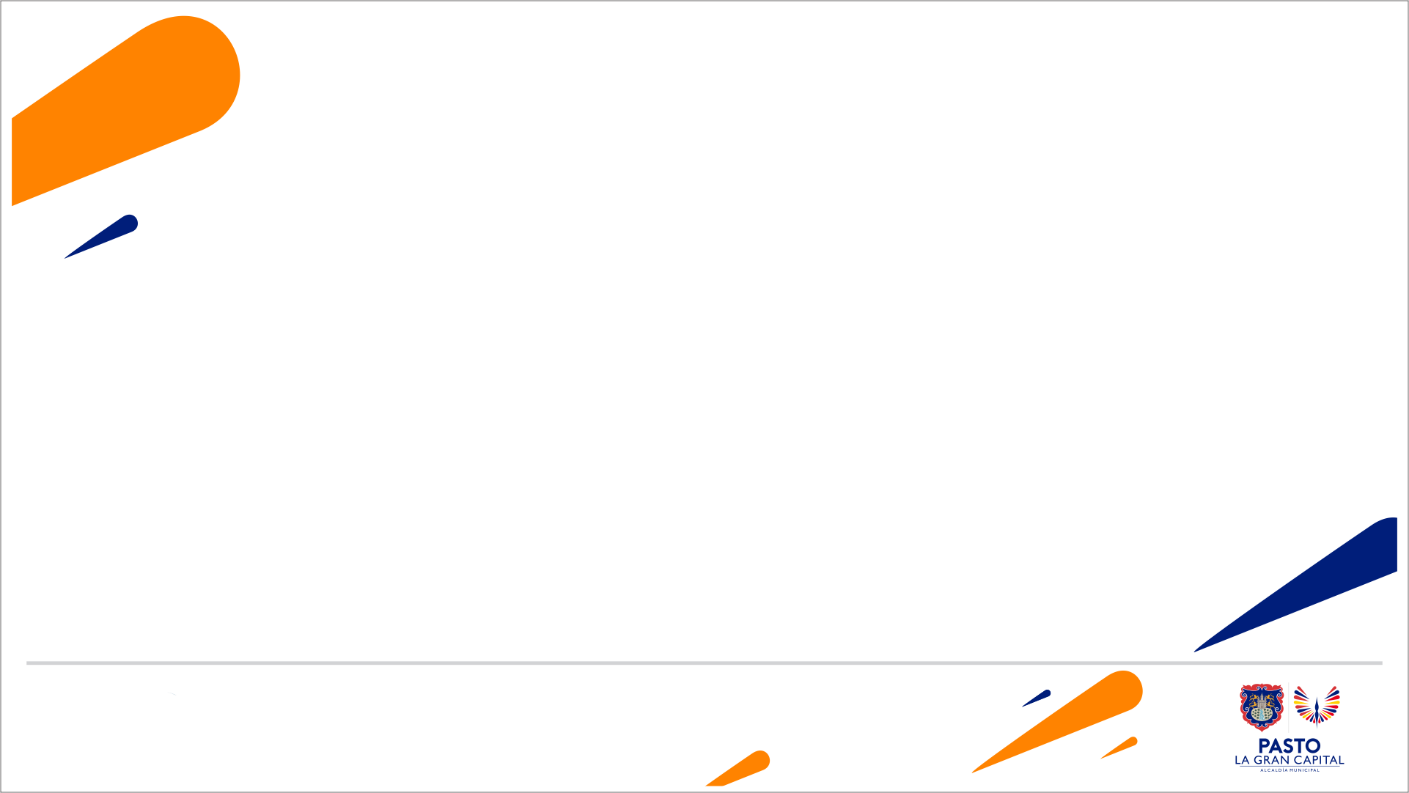 6.  Informe Austeridad en el gasto primer trimestre (enero – marzo) y segundo trimestre (abril – junio) del 2023.
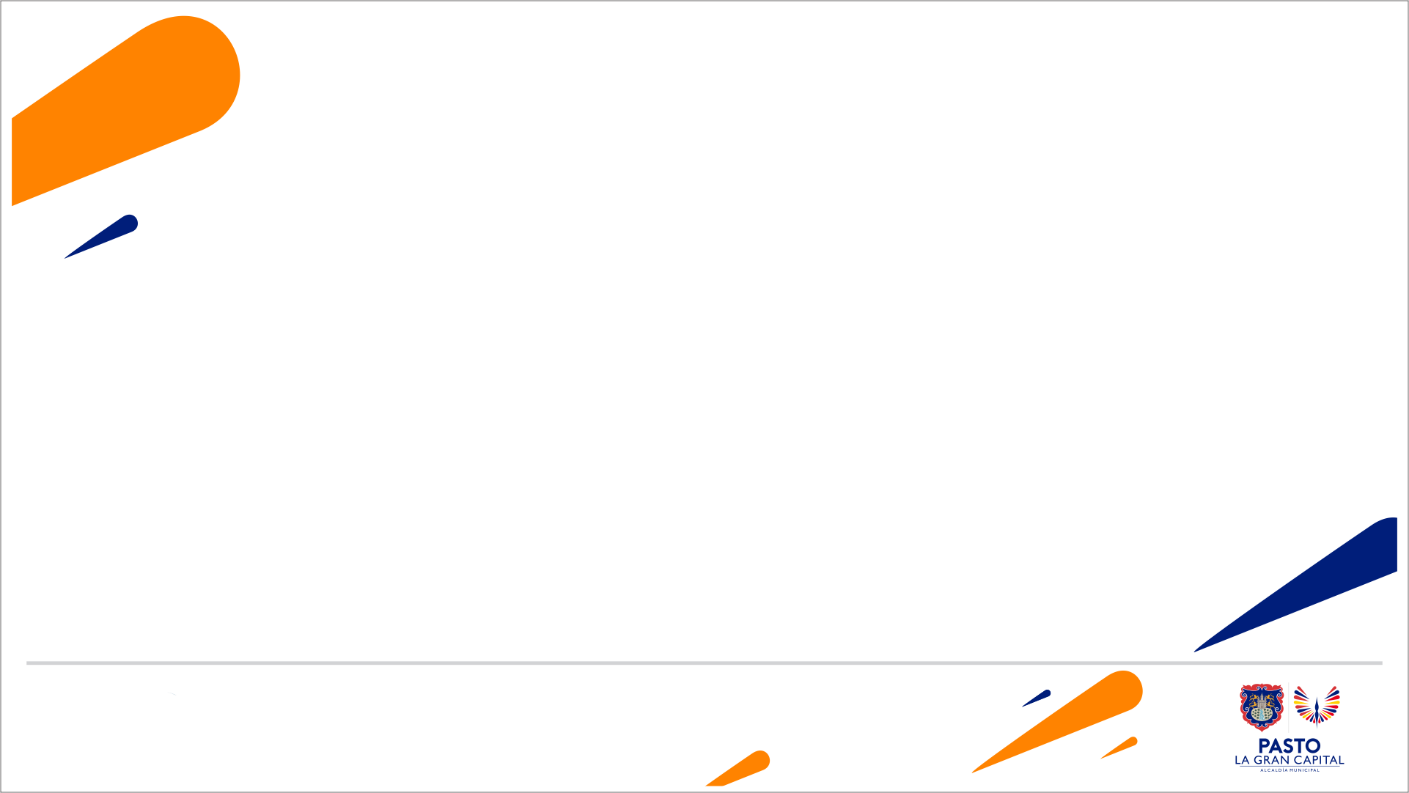 Política de Austeridad y Eficiencia en el Gasto Público 2023
Gastos
Dependencias
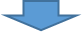 Fuente: Oficina de Control Interno
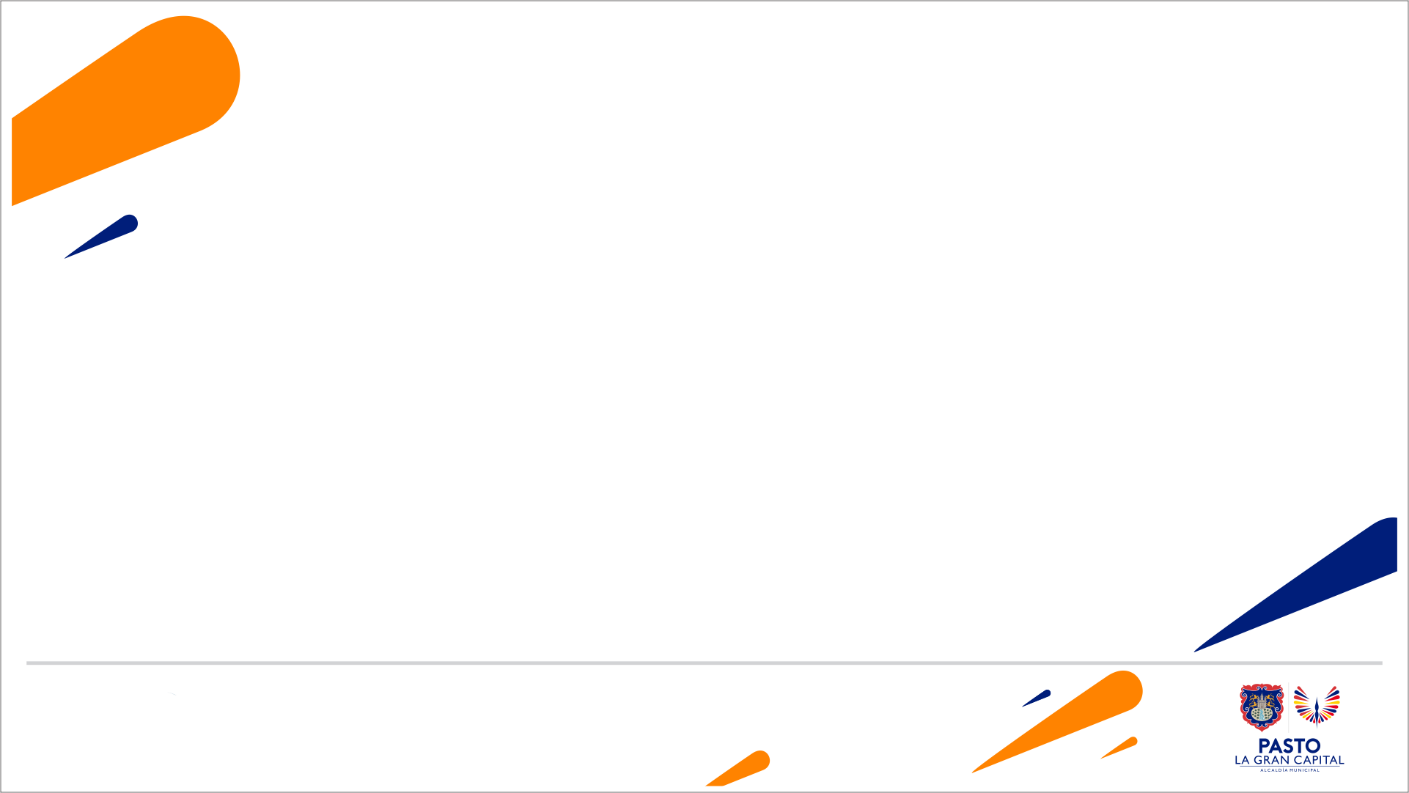 Comparativo Informe Austeridad del Gasto
1° Trimestre 2022 y 2023
Fuente: Dependencias Involucradas
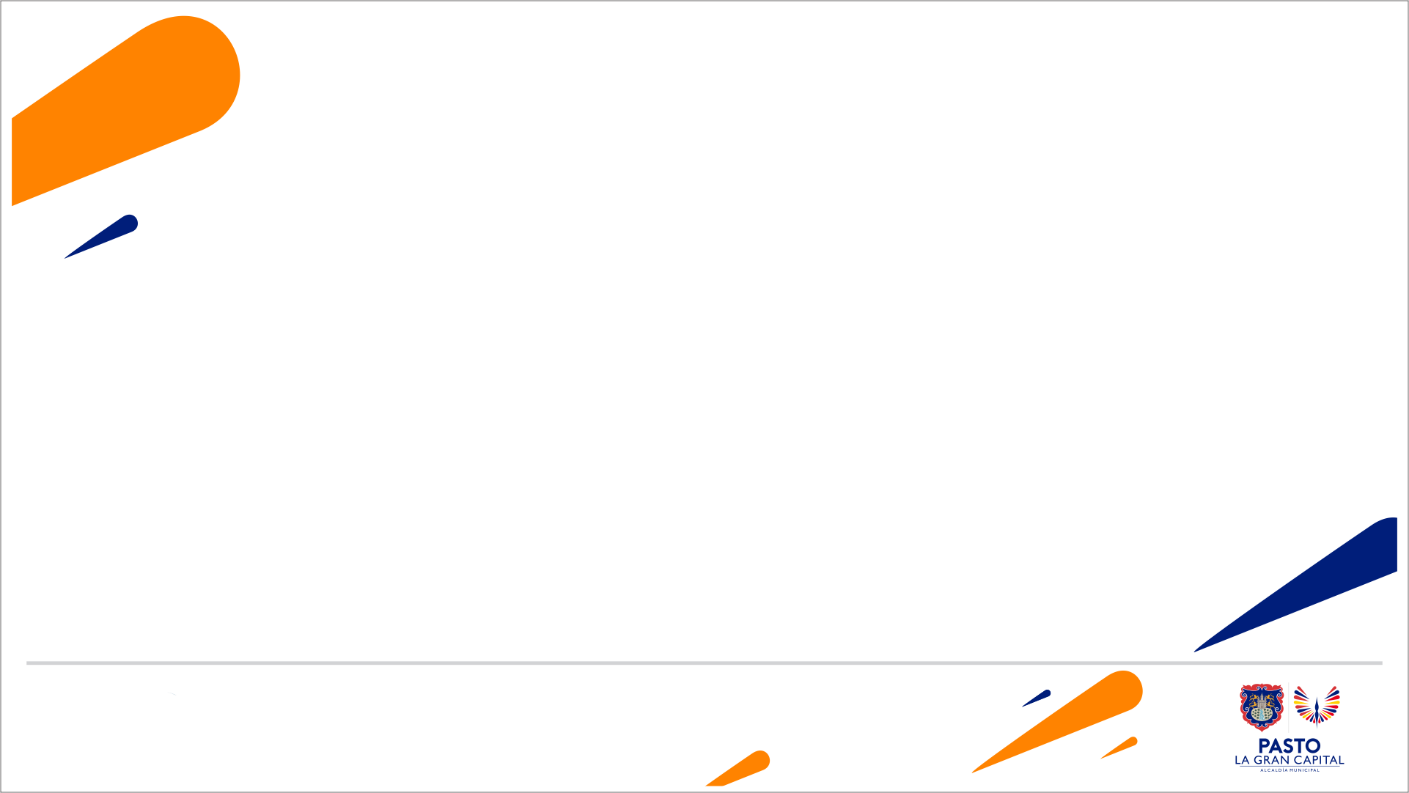 Comparativo Informe Austeridad del Gasto
2° Trimestre 2022 Y 2023
Fuente: Dependencias Involucradas
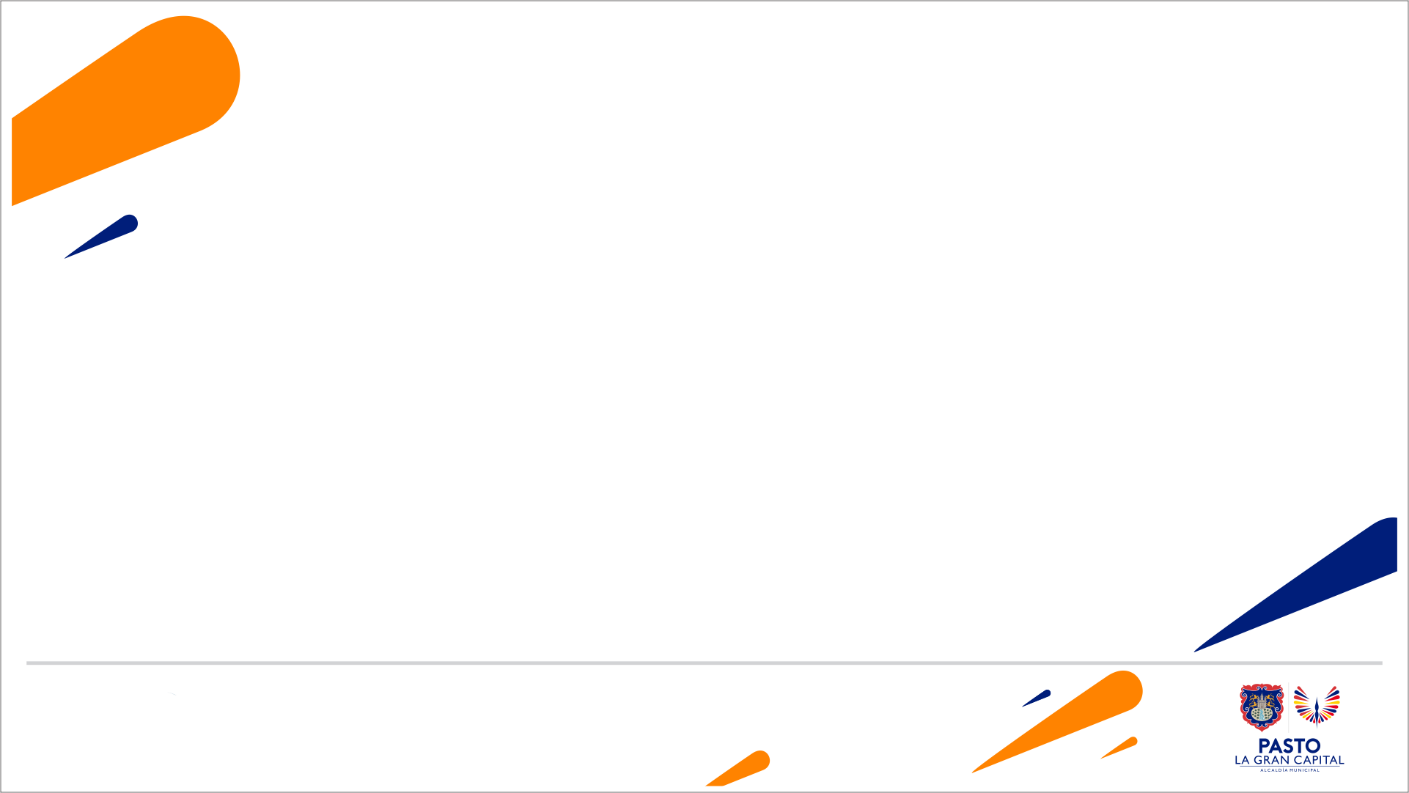 Comparativo Informe Austeridad del Gasto
1° Trimestre Y 2° Trimestre 2023
Fuente: Dependencias Involucradas
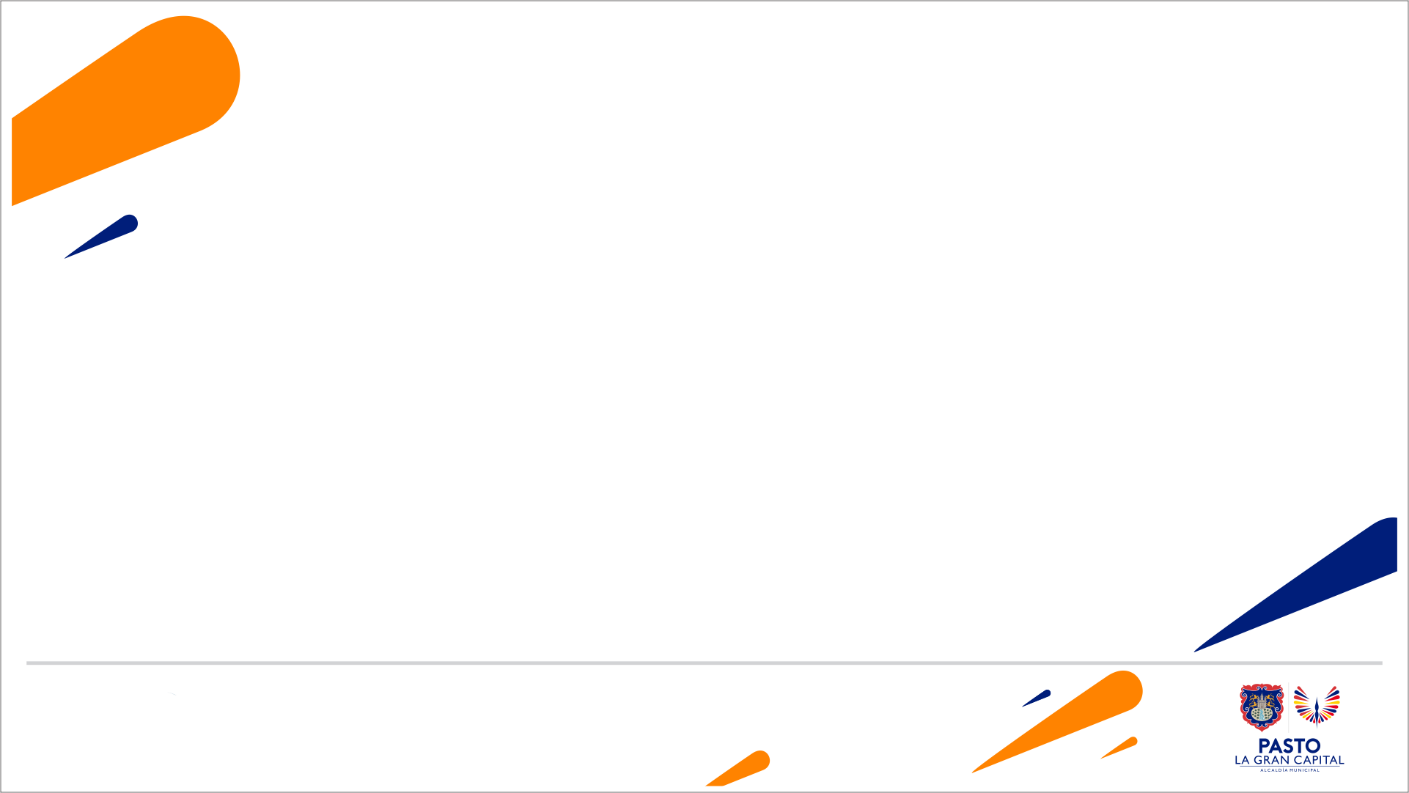 Fuente: Oficina de Control Interno
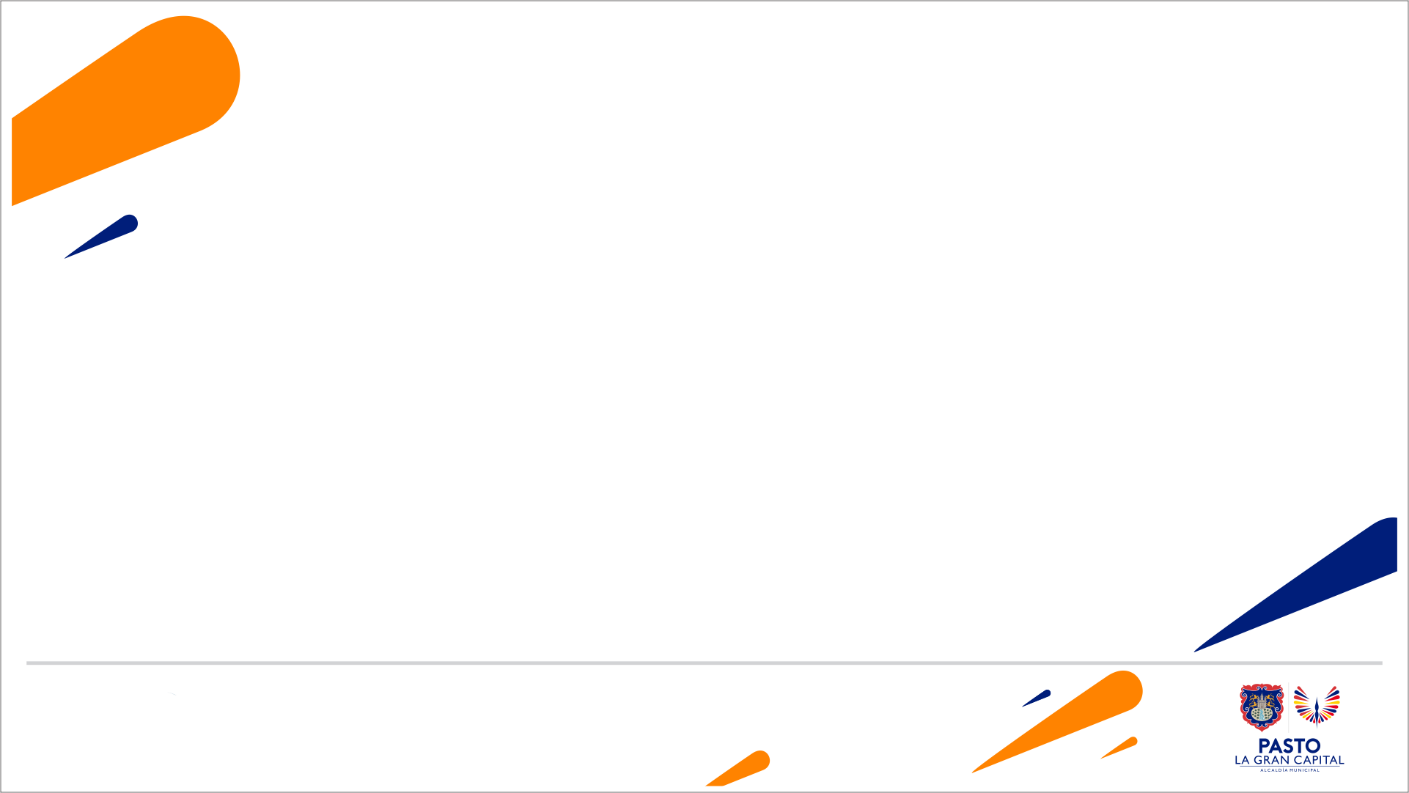 Fuente: Oficina de Control Interno
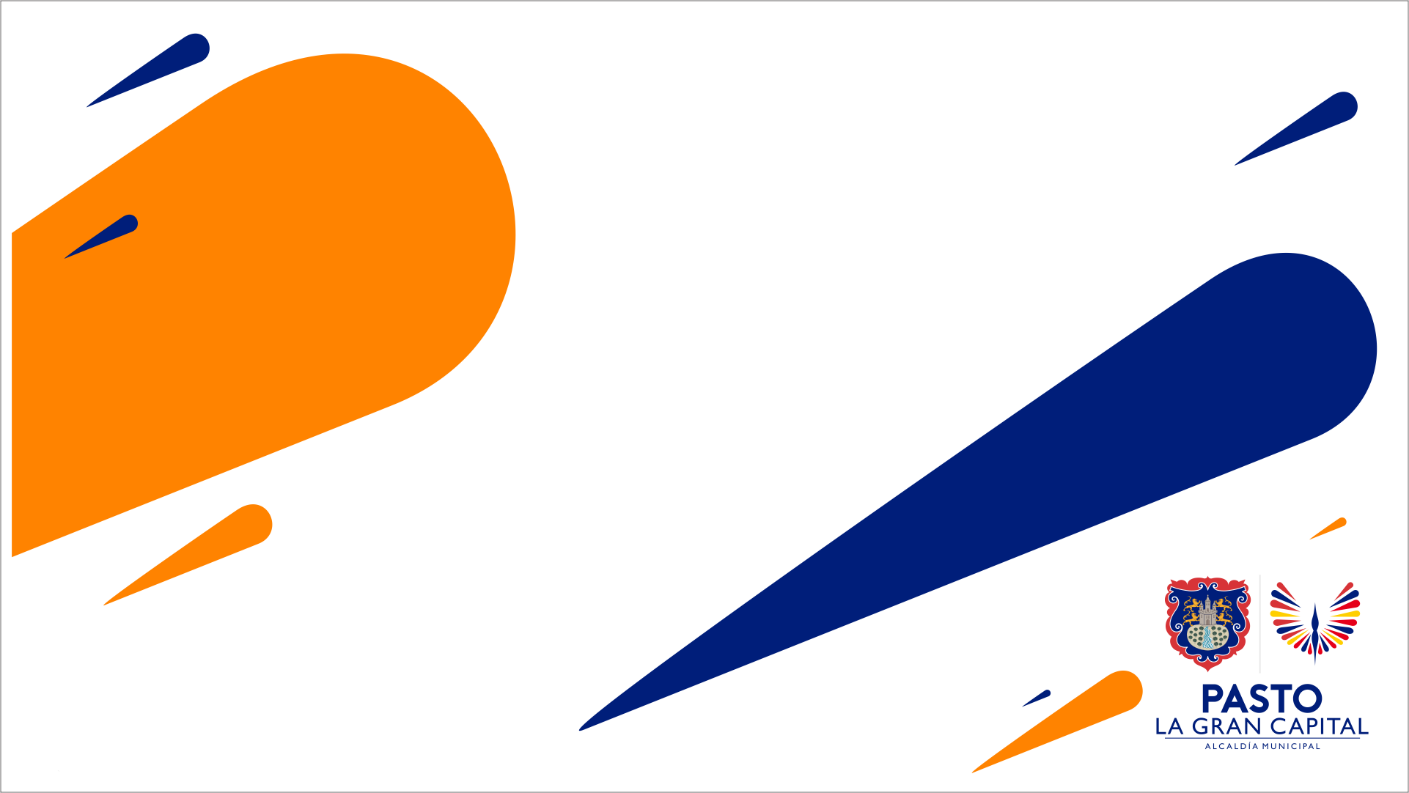 Gracias